Boh sa zjavuje človeku
Služby Božie
Boh sa zjavuje človeku
Pozorovaním prírody
Prostredníctvom dejinných udalostí
Boh sa zjavuje človeku aj potom čo zhrešil
Prostredníctvom ľudí NZ
Prostredníctvom ľudí SZ
Abrahám
Oslovil ho v babylonskom Úre, keď mal 75 rokov
Boh mu sľúbil zem a potomstvo 
Abrahám sa stal otcom veľkého národa
Pôvodne sa volal Abram
Mojžiš
Narodil sa v Egypte, kde bol Izrael v otroctve
Mal umrieť rovnako ako všetci chlapci
Mal prchkú povahu
V hneve zabil Egypťana a potom utiekol zo strachu do Midjánu, kde pásol ovce
Hospodin prítomný v horiacom kre sa k nemu prihovoril a oslovil ho
Mojžiš
Poveril ho úlohou vyviesť izraelský národ z otroctva
Mojžiš sa pýtal na Jeho meno
SOM, KTORÝ SOM – JHVH = Jahve - Hospodin
Desať rán
Nekvasené chleby
Pascha
Rozdelenie mora
Desať Božích prikázaní
Pavol
Vlastným menom Saul z Tarzu
Bol farizej
Prenasledoval kresťanov
Na ceste do Damasku sa mu zajavil Kristus 
Po stretnutí s Kristom sa stal kresťanom 
Absolvoval tri misijné cesty
Napísal niekoľko listov, epištol
Dnes
Ten istý Boh oslovuje ľudí aj dnes na celom svete. Dnes hovorí k tebe.
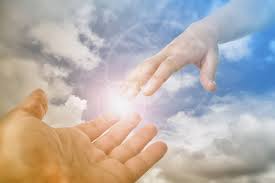